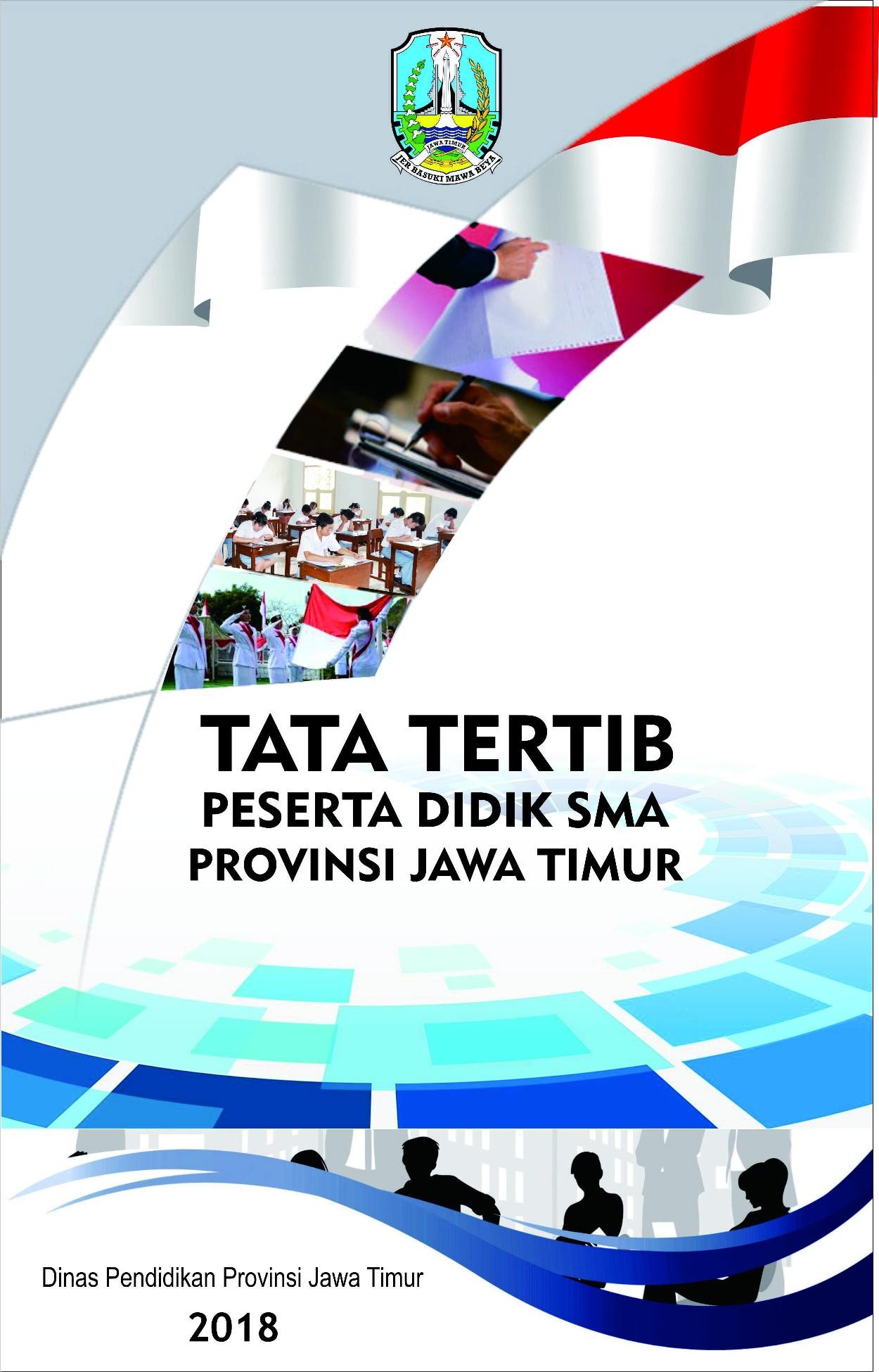 TATA TERTIB PESERTA DIDIKSMA NEGERI 1 TEMPEHTAHUN PELAJARAN 2019/2020
Dasar Hukum :

Undang-undang No. 20 Tahun 2003 tentang Sistem Pendidikan Nasional;
Peraturan Pemerintah No. 19 Tahun 2005 tentang standar Nasional Pendidikan pasal 52 poin G;
Permendikbud No. 45 Tahun 2014 tentang pakaian seragam sekolah;
Undang-undang No. 24 Tahun 2009 tentang Bendera, Bahasa, dan lambang Negara.
HAL MASUK SEKOLAH

Bel masuk dibunyikan pukul 06.45  dan peserta didik hadir di sekolah 15 menit sebelum bel berbunyi;
Sebelum memulai pembelajaran Peserta didik berdoa bersama, dilanjutkan menyanyikan lagu Indonesia Raya 3 stanza dengan sikap sempurna, dan literasi selama 15 menit;
Jam belajar dimulai	:
	Senin s.d. Kamis : Pukul 06.45 – 15.30 (Jam I s.d. X) 
	Jum’at	:	Pukul 06.45 – 14.00 (Jam I s.d. VII) 
4.	Peserta didik dinyatakan terlambat jika peserta didik datang ke sekolah setelah bel masuk dibunyikan;
Peserta didik yang datang terlambat wajib lapor pada petugas piket, dengan menerima konsekuensi. 
Peserta didik yang tidak masuk sekolah karena sakit atau keperluan penting lain wajib memberi informasi tertulis dari orang tua/wali peserta didik paling lambat 2 (dua) hari setelah tanggal tidak masuk. Apabila informasi tertulis diterima lebih dari 2 hari peserta didik dianggap atau dicatat alpa (membolos).
Peserta didik tidak boleh meninggalkan kelas selama jam pelajaran berlangsung sebelum mendapat izin dari guru di kelas, disertai surat permohonan izin.
Peserta didik tidak boleh meninggalkan sekolah selama jam pelajaran berlangsung sebelum mendapat izin dari guru di kelas, guru piket, wakil kepala sekolah.
Kegiatan pembelajaran diakhiri dengan doa dan menyanyikan salah satu lagu daerah/nasional.
KEWAJIBAN PESERTA DIDIK.
Peserta didik wajib menghormati dan taat pada Kepala Sekolah, guru, staf  TU dan karyawan sekolah.
Peserta didik ikut bertanggung jawab atas terselenggaranya kebersihan, keindahan, kelestarian lingkungan dan keamanan, serta kelancaran jalannya pelajaran di kelas.
Peserta didik wajib menumbuhkan dan memelihara rasa kekeluargaan sesama warga sekolah.
Peserta didik memakai seragam dan atribut yang telah ditentukan :
	A. Pakaian :
Pakaian seragam nasional (putih abu-abu) adalah pakaian yang dikenakan pada hari belajar oleh peserta didik di sekolah, yang jenis, model, dan warnanya sama berlaku secara nasional.
Pakaian seragam nasional dikenakan pada hari Senin, Selasa, dan pada hari lain saat pelaksanaan Upacara Bendera.
Pada saat Upacara Bendera dilengkapi topi pet, ikat pinggang warna hitam, dan dasi sesuai warna seragam masing-masing jenjang sekolah, dilengkapi dengan logo tut wuri handayani di bagian depan topi.
Pada hari Jumat peserta didik mengenakan pakaian seragam kepramukaan yang diatur oleh masing-masing sekolah.
Pakaian seragam khas sekolah adalah pakaian seragam bercirikan karakteristik sekolah yang dikenakan oleh peserta didik pada hari Rabu dan Kamis, dalam rangka meningkatkan kebanggaan peserta didik terhadap sekolahnya.
Atribut adalah kelengkapan pakaian seragam nasional yang menunjukkan identitas masing-masing sekolah terdiri dari badge organisasi kesiswaan, badge merah putih, badge nama peserta didik, badge nama sekolah dan nama kabupaten/kota.
Sepatu dan Kaos Kaki 
Senin dan Jumat 	: sepatu hitam; kaos kaki putih 
Selasa – Kamis 	: sepatu warna bebas; kaos kaki putih 
Rambut dan Make up :
	Putra :
Berambut pendek rapi, tidak gondrong dan tidak dicat warna serta tidak gundul yang ada garis-garisnya juga tidak dimodel panjang bagian belakangnya.
Tidak memakai anting, tindik, tato, kalung, gelang dan rantai disaku.
	Putri :
Berkerudung / berjilbab (yang beragama Islam). Rambut disisir rapi, tidak boleh dicat warna, disambung, (yang beragama selain Islam).
Tidak memakai perhiasan berlebihan, tato, tindik telinga lebih dari 1 (satu).
Alis tidak dicukur dan tidak memakai kosmetik berlebihan.
Tidak diperbolehkan pakai cat kuku.
Penggunaan HP diatur sesuai kondisi sekolah di daerah masing – masing.
Peserta didik wajib mengikuti kegiatan yang diselenggarakan oleh sekolah.
Peserta didik mengikuti 1 kegiatan ekskul wajib (kepramukaan) dan 1-2 kegiatan ekstra pilihan yang ada di sekolah.
Mengembangkan rasa ikut memiliki dan memelihara sarana prasarana dan inventaris kelas yang ada di sekolah.
Menjaga nama baik sekolah baik di dalam maupun di luar sekolah.
Menjaga kebersihan dan ketertiban masing-masing kelas
LARANGAN PESERTA DIDIK.
Peserta didik meninggalkan kelas/sekolah tanpa izin.
Peserta didik melakukan kegiatan yang bertentangan dengan norma hukum, agama, dan masyarakat.
Membawa barang di luar kebutuhan belajar dan alat komunikasi. Apabila tetap membawa segala resiko kehilangan dan kerusakan menjadi tanggung jawab pribadi.
Peserta didik yang tidak memiliki SIM dan kelengkapan kendaraan, mengendarai kendaraan bermotor ke sekolah.
Peserta didik membawa, menggunakan dan mengedarkan :
Rokok;
Narkoba;
Minuman keras dan sejenisnya yang memabukkan;
Senjata tajam; dan
Serta barang lain yang tidak berhubungan dengan kegiatan sekolah.
Peserta didik melakukan intimidasi (fisik dan psikis), bullying, dan SARA.
Merusak sarana dan prasarana sekolah;
HAK PESERTA DIDIK.
Presensi kehadiran peserta didik di atur sesuai kebijakan sekolah di daerah masing – masing;
Peserta  didik menggunakan   sarana   dan  prasarana  sekolah  setelah mendapat izin sekolah;
Peserta didik mendapat perlakuan yang sama;
Peserta didik mengikuti kegiatan sekolah;dan
Peserta didik mendapatkan pelajaran agama sesuai yang dianutnya.
BENTUK - BENTUK PELANGGARAN
SIKAP PERILAKU
KERAJINAN
KERAPIAN
FASE/TAHAPAN PENANGANAN PELANGGARAN